Актуальні питання  щодо викладання  математикиу 2021/2022 навчальному році
Вивчення математики у 2021/2022н.р. у 5-11 класах має забезпечувати реалізацію  Державного  стандарту базової і повної загальної середньої освіти,  затвердженого  постановою Кабінету  Міністрів  України  від  23 листопада 2011 р. № 1392 (окрім пілотних класів НУШ).
 Виконання вимог  державного стандарту є обов’язковим для всіх закладів загальної середньої освіти незалежно від підпорядкуванння, типів і форми власності.
Пілотні класи НУШ
Державний стандарт базової середньої освіти 2020 рік https://mon.gov.ua/ua/osvita/zagalna-serednya-osvita/nova-ukrayinska-shkola/derzhavnij-standart-bazovoyi-serednoyi-osviti
від 30 вересня 2020 р. № 898
Базова середня освіта має такі цикли, як адаптаційний (5—6 класи) та базового предметного навчання (7—9 класи), що дають змогу враховувати вікові та індивідуальні особливості розвитку і потреби учнів, а також забезпечити просування індивідуальними освітніми траєкторіями.
Вимоги до обов’язкових результатів навчання визначено на основі компетентнісного підходу.
Вимоги до результатів навчання учнів визначено за такими освітніми галузями:
мовно-літературна;
математична;
природнича;
технологічна;
інформатична;
соціальна і здоров’язбережувальна;
громадянська та історична;
мистецька;
фізична культура.
Для кожної освітньої галузі визначено:
мету, єдину для всіх рівнів загальної середньої освіти;
компетентнісний потенціал, що позначає здатність кожної освітньої галузі формувати всі ключові компетентності через розвиток умінь і ставлень та базові знання;
обов’язкові результати навчання учнів;
рекомендовану, мінімальну та максимальну кількість навчальних годин за циклами навчання (5—6, 7—9 класи).
Вимоги до обов’язкових результатів навчання учнів складаються з таких компонентів:
групи результатів навчання учнів, що охоплюють споріднені загальні результати;
спільні для всіх рівнів загальної середньої освіти загальні результати навчання учнів, через які реалізується компетентнісний потенціал галузі;
конкретні результати навчання учнів, що визначають їх навчальний прогрес за освітніми циклами;
орієнтири для оцінювання, на основі яких визначається рівень досягнення учнями результатів навчання на завершення відповідного циклу.
Метою математичної освітньої галузі є розвиток особистості учня через формування математичної компетентності у взаємозв’язку з іншими ключовими компетентностями для успішної освітньої та подальшої професійної діяльності впродовж життя, що передбачає засвоєння системи знань, удосконалення вміння розв’язувати математичні та практичні задачі; розвиток логічного мислення та психічних властивостей особистості; розуміння можливостей застосування математики в особистому та суспільному житті.
Компетентнісний потенціал математичної освітньої галузі та базові знання зазначені в додатку 7.
Вимоги до обов’язкових результатів навчання учнів з математичної освітньої галузі зазначені в додатку 8 і передбачають, що учень:
досліджує проблемні ситуації та виокремлює проблеми, які можна розв’язувати із застосуванням математичних методів;
моделює процеси і ситуації, розробляє стратегії, плани дій для розв’язання проблем;
критично оцінює процес і результат розв’язання проблем;
розвиває математичне мислення для пізнання і перетворення дійсності, володіє математичною мовою.
Пілотні класи НУШ
Методичні рекомендації щодо особливостей організації освітнього процесу у першому (адаптивному) циклі / 5 класах закладів загальної середньої освіти за Державним стандартом базової середньої освіти в умовах реалізації концепції «Нова українська школа»
 https://www.schoollife.org.ua/metodychni-rekomendatsiyi-shhodo-osoblyvostej-organizatsiyi-osvitnogo-protsesu-5-klasah-nush/
6.	Модельні навчальні програми математичної освітньої галузі 2021 рік
https://mon.gov.ua/ua/osvita/zagalna-serednya-osvita/navchalni-programi/modelni-navchalni-programi-dlya-5-9-klasiv-novoyi-ukrayinskoyi-shkoli-zaprovadzhuyutsya-poetapno-z-2022-roku
7.	Презентації модельних навчальних програм  математичної освітньої галузі 2021 рік
 https://imzo.gov.ua/matematychna-osvitnia-haluz/
Заклади  загальної  середньої освіти  ІІ  ступеня  формують  освітні програми на основі типової освітньої програми (Наказ МОН України №405 від 20.04 2018 р. «Про затвердження типової освітньої програми закладів загальної середньої освіти ІІ ступеня»), а заклади загальної середньої освіти ІІІ ступеня - на основі «типова освітня програма закладів загальної середньої  освіти  ІІІ  ступеня»,  затвердженої наказом МОН України від 20.04.2018 №408 (у редакції наказу МОН України від 28.11.2019 №1493). Дані  документи  окреслюють  рекомендовані підходи до планування й організації  у  школах  єдиного  комплексу освітніх компонентів.
Рекомендовані форми організації начального процесу
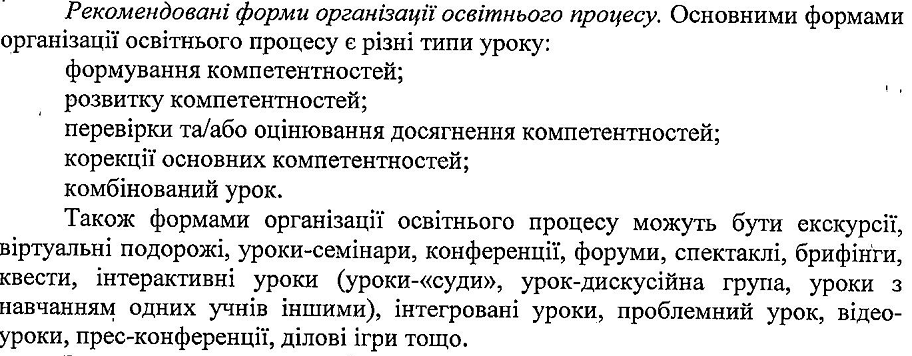 Навчання математики у закладах загальної середньої  освіти буде реалізовуватись за програмами:
5-9 класи  «Математика.  Навчальна  програма  для  учнів  5-9 класів загальноосвітніх навчальних закладів» : 
https://mon.gov.ua/ua/osvita/zagalna-serednya-osvita/navchalni-programi/navchalni-programi-5-9-klas

8-9 клас (з поглибленим вивченням математики) - «Навчальна програма для поглибленого вивчення математики у 8–9 класах загальноосвітніх навчальних закладів»:
https://mon.gov.ua/storage/app/media/zagalna%20serednya/programy-5-9-klas/matematika-algebra-geometriya.pdf
 10-11 класи(Математика. Профільний рівень; Математика .Поглиблений рівень; Математика. Рівень стандарту)    Навчальні  програми  для  10-11  класів  загальноосвітніх  навчальних  закладів.  Математика:
 https://mon.gov.ua/ua/osvita/zagalna-serednya-osvita/navchalni-programi/navchalni-programi-dlya-10-11-klasiv
Особливості програм
Програми позбавлені поурочного поділу. Вчитель може самостійно розподіляти навчальні години і визначати послідовність розкриття навчального матеріалу в межах окремої теми, але так, щоб не порушувалась логіка його  викладу.
Підручники та посібники:
В освітньому процесі заклади загальної середньої освіти можуть використовувати лише навчальну літературу, що має гриф МОН або схвалена відповідною комісією Науково-методичної ради з питань освіти Міністерства освіти і науки України. Перелік цієї навчальної літератури постійно оновлюється, його розміщено за посиланням https://imzo.gov.ua/pidruchniki/pereliki/
Звертаємо увагу, що електронні версії підручників з математики закладів загальної середньої освіти розміщені в електронній бібліотеці ДНУ «Інститут модернізації змісту освіти» (https://lib.imzo.gov.ua/)
Організація дистанційного навчання в школі. Методичні рекомендації
https://mon.gov.ua/storage/app/media/zagalna%20serednya/metodichni%20recomendazii/2020/metodichni%20recomendazii-dustanciyna%20osvita-2020.pdf
 Наказ МОН від 8 вересня 2020 року №1115 і зареєстровано в Міністерстві юстиції 28 вересня 2020  року за №941/35224 “Деякі питання організації дистанційного навчання”
https://mon.gov.ua/ua/npa/deyaki-pitannya-organizaciyi-distancijnogo-navchannya-zareyestrovano-v-ministerstvi-yusticiyi-ukrayini-94735224-vid-28-veresnya-2020-roku
Лист Міністерства освіти і науки України від 1/10-3101 від 23.07.2021 “Щодо особливостей організації навчання” 
https://www.schoollife.org.ua/shhodo-osoblyvostej-organizatsiyi-navchannya-u-2021-2022-n-r/
При посиленні карантину навчальні заклади працюватимуть лише за умови наявності 80% вакцинованого персоналу 
https://moz.gov.ua/article/news/pri-posilenni-karantinu-navchalni-zakladi-pracjuvatimut-lishe-za-umovi-najavnosti-80--vakcinovanogo-personalu
Кількість годин на вивчення математики
Відповідно до Типової освітньої програми закладів загальної середньої освіти II ступеня, затвердженої наказом МОН України від 20.04.2018 № 405 у всіх закладах загальної середньої освіти математика вивчається:
у 5 класі – 4 години на тиждень
у 6 класі – 4 години на тиждень
у 7 класі – 4 години на тиждень,
у 8 класі – 4 години на тиждень; 8-9 клас , поглиблене вивчення математики (алгебра – 5год, геометрія – 3год)
у 9 класі – 4 години на тиждень
       Відповідно до Типової освітньої програми закладів загальної середньої освіти IIІ ступеня, затвердженої наказом МОН України від 20.04.2018 № 408, математика вивчається:
на рівні стандарту в 10 класі - 3години на тиждень;
на профільному рівні в 10 класі - 9 годин на тиждень.
на рівні стандарту в 11 класі - 3 години на тиждень;
на профільному рівні в 11 класі - 9 годин на тиждень.
Календарно-тематичне та поурочне планування
На основі навчальної програми предмета вчитель складає календарно-тематичне планування з урахуванням навчальних можливостей учнів класу. Календарно-тематичне та поурочне планування здійснюється вчителем у довільній формі, у тому числі з використанням друкованих чи електронних джерел тощо. 
 При цьому формат, обсяг, структура, зміст та оформлення календарно-тематичних планів і поурочних планів-конспектів є індивідуальною справою вчителя. 
Під час розроблення календарно-тематичного та системи поурочного планування вчитель має самостійно вибудовувати послідовність формування очікуваних результатів навчання, враховуючи при цьому послідовність розгортання змісту в підручнику, може переставляти місцями теми уроків, відповідно до того, як учні засвоїли навчальний матеріал, визначати кількість годин на вивчення окремих тем. 
Рекомендуємо в календарно-тематичних планах виділити ключові теми, на яких ґрунтується подальше опрацювання програмового матеріалу. Це дозволить без порушення системи програмових вимог ущільнювати, оптимізувати вивчення предмета, концентрувати увагу на відпрацюванні позицій, що мають забезпечити якісну самостійну роботу учнів в умовах дистанційного навчання.
Календарно-тематичне планування
Формат, обсяг, структура, зміст та оформлення календарно-тематичних планів та поурочних планів-конспектів є індивідуальною справою вчителя. Встановлення універсальних стандартів таких документів у межах закладу загальної середньої освіти міста, району чи області є неприпустимим.
Повторення на початок року
Пропонуємо на початку 2021/2022 н.р. запровадити «коригуюче навчання» для повторення вивченого матеріалу за минулий рік. Учителю необхідно:
1. Провести безоціночні діагностичні роботи , опитування з метою визначення рівня засвоєння матеріалу учнями за період карантину.
2. Відповідно до результатів, спланувати роботу (колективну або індивідуальну) щодо актуалізації окремих тем, систематизації знань та умінь, практичного їх закріплення тощо.
3. Тривалість періоду «коригувального навчання» кожен учитель визначає самостійно після проведення діагностичних робіт і внесення змін до календарно-тематичного плану.
Рекомендуємо під час повторення навчального матеріалу ,скласти з учнями узагальнюючі блок-схеми, опорні конспекти, ментальні карти тощо, які б давали можливість здобувачам освіти цілісно сприймати інформацію, використовуючи зорову, слухову та механічну пам’ять, а також встановлювати причинно-наслідкові та міжпредметні зв’язки.
Ураховуючи «Національний звіт за результатами міжнародного дослідження якості освіти PISA-2018» (https://cutt.ly/OyFqD0w), пропонуємо,працюючи з учнями 5-9 класів, приділити більше уваги прикладній спрямованості математики, використовувати завдання, спрямовані на розвиток умінь бачити математику в реальному світі, застосовувати вивчені формули та способи розв’язування математичних задач для досягнення особистих (повсякденних, життєвих) цілей і потреб. Акцентувати також увагу не тільки розв’язування задач на відсоткові розрахунки, на прийняття рішень стосовно особистих і колективних фінансових питань та задач практичної спрямованості тощо, а й завданням, у яких необхідно пояснити або обґрунтувати власну думку, спираючись на результати виконаних розрахунків, довести або спростувати твердження на підставі отриманих результатів обчислень. Використовувати завдання на аналіз графіків і діаграм, розшифрування представлених на них даних, пояснення їх. Для розвитку вмінь учнів розв’язувати геометричні задачі «практичної» спрямованості можна рекомендувати учителям більше уваги приділяти формуванню в учнів/учениць умінь і навичок будувати й досліджувати найпростіші математичні моделі реальних об’єктів, процесів і явищ, інтерпретувати та оцінювати результати; прогнозувати в контексті навчальних та практичних задач; використовувати математичні методи в життєвих ситуаціях.
Рекомендуємо використовувати в роботі матеріали вебсайта PISA
(http://pisa.testportal.gov.ua/), зокрема, «10 запитань від учителів математики ... І як PISA може допомогти відповісти на них». Окрім того, пропонуємо для роботи періодичні фахові видання.
Орієнтовні вимоги до виконання письмових робіт і перевірки зошитів з природничо-математичних дисциплін у 5-11 класах  27.12.2000, № 1/9—529
1. Види письмових робіт.
Основними видами класних і домашніх письмових робіт з природничо-математичних дисциплін є: 
-	розв'язування задач і вправ; 
-	складання таблиць, схем, тощо; 
-	виконання проектів;
-	самостійні та контрольні роботи.
Кількість і призначення учнівських зошитів
В залежності від видів письмових робіт виділяються зошити які зберігаються в класі та зошити, що зберігаються в учнів. Кількість і призначення учнівських зошитів визначається вчителем. Для контрольного тематичного оцінювання передбачаються окремі зошити чи аркуші, які зберігаються протягом навчального року в закладі загальної середньої освіти.;
. 4. Порядок перевірки письмових робіт з математики.
4.1 При перевірці зошитів оцінюється лише правильність записів. Почерк, охайність та форма запису не є предметом оцінювання.
4.2. Зошити з математики, в яких виконуються навчальні класні і домашні роботи, перевіряються: 
у 5—6-х класах— не рідше ніж один раз на два тижні; 
у 7—11-х класах— не рідше один раз на місяць. 
4.3. Оцінка за ведення зошитів виставляється у класний журнал, але на враховується при виведенні тематичної.
В організації освітнього процесу раціонально застосовувати способи дій, методи і засоби навчання, використовувати активні та інтерактивні технології: групової роботи, проблемного навчання, дидактичних ігор, проєктної діяльності тощо.  
 Упродовж року учень обов’язково повинен виконати один навчальний проєкт (індивідуально чи в групі) або за бажанням взяти участь у кількох проєктах. Для ефективної організації роботи учнів над проєктом учителю необхідно завчасно, на початку теми, в якій плануються проєкти:
- ознайомити учнів з темами навчальних проєктів;
- зазначити строки виконання проєкту, можливу дату захисту;
- розробити та надати перелік вимог, критеріїв, які обов’язково оцінюються в проєкті;
- запропонувати учням план роботи над проєктом: інформаційний пошук, фіксування джерел нформації;
- допомогти у визначенні мети та завдань над проєктом;
- пояснити, як зробити висновки до роботи, підготувати презентацію.
   Орієнтовні теми (для вибору) проєктів наведено в навчальних програмах.
Застосовувати в урочній та позаурочній роботі сучасні інформаційно-комунікаційні технології, цифрові лабораторно/вимірювальні комплекси тощо, що сприятимуть активізації пізнавальної діяльності учнів, розвитку їхньої самостійності в опануванні знань та дозволять формувати інформаційно-цифрову компетентність.
Розвиток інформаційно-цифрових технологій в усьому світі спонукає до запровадження в освітніх закладах двох актуальних напрямів роботи: формування медіаграмотності  та впровадження STEМ-освіти.
Для ефективної організації дослідницької діяльності та формування навичок медіаграмотності в 9 класі можна запропонувати учням дослідницько-пошукові проекти «Унікальність числа π»,»Магія паркету». 
У процесі вивчення теми 5 «Геометричні переміщення» у 9 класі, теми 3 «Координати і вектори» у 10 класі доцільно школярам запропонувати проект «Вишиванка мовою математики». Аналізуючи відеоролики «Сакральні таємниці української вишивки», «Математика української вишивки», «День вишиванки: таємничі символи, які ховає у собі український одяг» учні розпізнають та оцінюють культурні цінності, практичну значущість, здійснюють верифікацію, пошук прихованої реклами, фейків, інтерпретують самостійно інформацію.
З метою формування медіаграмотності в процесі навчання математики необхідно рекомендувати учням переглянути фільми про математику та математиків з подальшим аналізом – як математичним, так і медійним: «Математик і чорт» (СРСР, 1972), «Ігри розуму» (США, 2001), «Розумник Вілл Гантінґ» США, 1997), «Пі» (США, 1998), «Х+Y» (Великобритания, 2014), «Улюблене рівняння професора» (Япония, 2006), «Приховані фігури» (США, 2017). «Гра в імітацію» (Великобританія, США, 2014), «Доказ» (США, 2005), «Людина, яка пізнала нескінченність» (Великобританія, 2015), «Двадцять одне» (США, 2008), «Таємний знак» (США, 2010), «Гра на пониження» (США, 2015), «Агора» (Іспанія, США, 2009), «Пастка Ферма» (Іспанія, 2007).
Доцільно звернути увагу на освітні відео математичного спрямування, зокрема найпопулярніший український канал «Цікава наука» (https://cutt.ly/gyU7dki), toBeUkrainian (https://cutt.ly/WyU7fxe), які пропонують вчителю численні освітні та аматорські відеоролики, які можуть бути досліджені на заняттях у контексті вивчення найрізноманітніших тем (обґрунтування надійності, достовірності різних джерел, пошук прихованої реклами, маніпуляцій, перекручувань, наукових помилок).
Формування медіаграмотності школярів 5-11 класів в процесі навчання математики сприяє розвитку предметних і ключових компетентностей, необхідних кожній сучасній людині для успішної життєдіяльності в суспільстві, медіаімунітету та навичок конструктивного критичного сприйняття інформації в сфері візуальної медіапродукції.
Другий напрям реалізує Концепцію розвитку природничо-математичної освіти (STEM-освіти), зміст якої спрямований на формування критичного, логічного та математичного мислення, розуміння природи і сучасних технологій. Пропонуємо ознайомитися зі змістом Концепції, врахувати рекомендації під час проведення навчальних занять (https://bit.ly/36SqAnv).
Акцентуємо увагу, що оновлення матеріально-технічної бази навчальних кабінетів з математики повинно відбуватися відповідно до наказу Міністерства освіти і науки України від 29.04.2020 № 574 «Про затвердження Типового переліку засобів навчання та обладнання для навчальних кабінетів і STEМ-лабораторій» (https://bit.ly/3zjnQvF) .
Організація освітнього процесу має реалізуватися також з урахуванням результатів міжнародного дослідження якості освіти PISA-2018, у якому Україна брала участь вперше. Національний звіт за результатами міжнародного дослідження якості освіти PISA-2018 можна переглянути за посиланням (https://testportal.gov.ua/zvity-dani-4/) , а також опрацювати методичні рекомендації щодо поліпшення читацької, математичної і природничо-наукової грамотності учнів, підготовлені Національною академією педагогічних наук України, з метою підготовки до пілотного етапу міжнародного порівняльного дослідження якості освіти PISA-2022, в якому Україна буде брати участь вдруге.
У випадку переходу освітніх закладів на дистанційне навчання рекомендуємо використовувати власний досвід та надані методичні рекомендації, розміщені на сайтах.
Рекомендації щодо підготовки до зовнішнього незалежного оцінювання з математики
Відповідно до наказу Міністерства освіти і науки України від 26.06.2018 № 696 «Про затвердження програм зовнішнього незалежного оцінювання результатів навчання, здобутих на основі повної загальної середньої освіти» зовнішнє незалежне оцінювання зматематикиу 2022 році відбудеться за програмою, що вступила в дію у 2020 році. Зі змістом наказу та програмою можна ознайомитися на сайтах Міністерства освіти і науки України (https://cutt.ly/qd7ncFt) та Українського центру оцінювання якості освіти (https://testportal.gov.ua/progmathstand/.
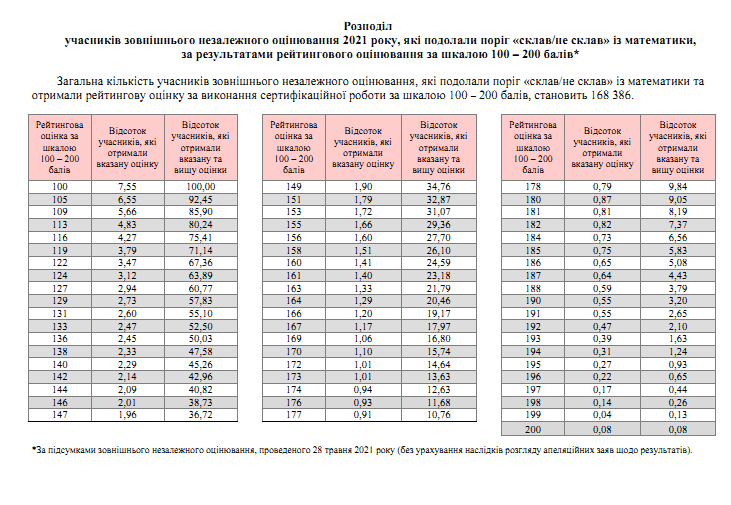 Так, у 2021 році значно зросла кількість осіб, які брали участь у тестуванні з математики. Для порівняння: минулого року на ЗНО з математики зареєструвалися 186 072 особи, а цьогоріч  ‒ 291 789 осіб, з них потребували результату 100-200 не всі учасники, а 291 035 осіб. Загальна кількість зареєстрованих для проходження ЗНО в 2020 році 379 299, а у 2021 – 392 512 відповідно. Така ситуація зумовлена рішенням про обов’язкове проходження ДПА з математики для здобувачів повної загальної середньої освіти. Відтак Український центр оцінювання якості освіти розробив окрему сертифікаційну роботу «Математика (завдання рівня стандарту)» для осіб, які не планували використовувати результат з математики для вступу, але були зацікавлені в результаті ДПА з цього предмета. Утім очевидно, що значна частка випускників вибрала тестування з математики, попри відсутність намірів використовувати результат для вступу.
Нагадаємо, що у квітні через поширення COVID-19 здобувачів повної загальної середньої освіти звільнили від ДПА, це зумовило неявку певної частки здобувачів освіти для проходження тестування з математики. Загалом цьогоріч потребували результату ЗНО з математики для вступу і з’явилися на тестування 244 410 осіб,  минулого року для проходження іспитування з математики з’явилася  152 081 особа. Зауважимо також, що учасники, які не позначили потребу в результаті за шкалою 100-200 (результат для вступу), його не отримують.
Не можна не зазначити, що понад 77 тис. осіб були зареєстровані для участі в тестуванні «Математика (завдання рівня стандарту)», у разі проходження цього тестування можна було отримати лише бал ДПА за шкалою 1-12. Аналіз результатів цього оцінювання не є показовим, адже прийшли на пункти проведення тестування менше 12% зареєстрованих.
Пороговий бал ЗНО з математики у 2021 році був на один бал вищий, ніж минулорічний, утім значно змінилася сертифікаційна робота і збільшилася максимальна кількість тестових балів, яку можна було отримати, виконавши правильно усі завдання тесту (у 2020 році – 62 бали, у 2021 році – 67 балів).
 Експерти свідчать, що завдання сертифікаційної роботи є посильними для здобувачів повної загальної середньої освіти, окрім цього, в зошитах із тестовими завданнями було розміщено довідкові матеріали (зокрема, формули), на які під час виконання завдань могли спиратися учасники.
При організації освітнього процесу в карантинних умовах має забезпечуватись:
соціальне дистанціювання;
мінімізація переміщення здобувачів освіти та комунікація між ними в межах закладу освіти;
дотримання нормативів наповнюваності класів та інших вимог законодавства про освіту.
Школа може організувати дистанційне навчання за допомогою: поєднання онлайн-занять через Zoom, Skype, Instagram, Google, Hangouts; заздалегідь записаних відеоуроків, презентацій від вчителів чи із зовнішніх освітніх ресурсів; ретельно підібраних завдань для самостійної роботи із подальшою перевіркою; використання безкоштовних вебсерверів та платформ, наприклад, Google, Classroom, Moodle, Microsoft Teams.
Всеукраїнська школа он-лайн     https://lms.e-school.net.ua/
Санітарний регламент для закладів загальної середньої освіти
Санітарний регламент для закладів загальної середньої освіти 
https://zakon.rada.gov.ua/laws/show/z1111-20#Text
 Тривалість виконання завдань для самопідготовки учнів у позанавчальний час не рекомендується більше 1 години у 3-5 класах та 1,5 години у 6-9 класах, 2 години - у 10-11(12) класах. Учням 1-2 класів не рекомендуються обов’язкові завдання для самопідготовки у позанавчальний час.
Вимоги до організації роботи з технічними засобами навчання

8. При використанні технічних засобів навчання (далі - ТЗН) під час проведення навчального заняття потрібно чергувати види навчальної діяльності. Безперервна тривалість навчальної діяльності з ТЗН упродовж навчального заняття повинна бути: для учнів 1 класів - не більше 10 хвилин; для учнів 2-4 класів - не більше 15 хвилин; для учнів 5-7 класів - не більше 20 хвилин; для учнів 8-9 класів - 20-25 хвилин; для учнів 10-11(12) класів на 1-й годині занять до 30 хвилин, на 2-й годині занять - 20 хвилин. При здвоєних навчальних заняттях для учнів 10-11(12) класів - не більше 25-30 хвилин на першому навчальному занятті та не більше 15-20 хвилин на другому навчальному занятті.

9. Після занять із застосуванням ТЗН проводяться вправи з рухової активності та вправи гімнастики для очей. Комплекси відповідних вправ наведені у додатках  до цього Санітарного регламенту  (КОМПЛЕКСИ вправ з рухової активності та комплекс вправ гімнастики для очей).
ГІГІЄНІЧНІ ПРАВИЛА складання розкладу навчальних занять
ГІГІЄНІЧНІ ПРАВИЛА  складання розкладу навчальних занять

Найвища активність розумової діяльності у дітей шкільного віку припадає на інтервал з 10 до 12-ої години. Цей час характеризується найбільшою ефективністю засвоєння матеріалу при найменших психофізичних затратах організму.
Навчальні заняття, що вимагають значного розумового напруження для учнів 1-4 класів, слід проводити на 2-3 навчальних заняттях, а для учнів 5-11(12) класів - на 2-4 навчальних заняттях.
Неоднакова розумова діяльність учнів і в різні дні навчального тижня: її рівень зростає до середини тижня і залишається низьким на початку (понеділок) і в кінці (п’ятниця) тижня.
Розподіл навчального навантаження протягом тижня встановлюють таким чином, щоб найбільший його обсяг припадав на вівторок, середу. На ці дні до розкладу закладу освіти вносять навчальні предмети, які потребують великого розумового напруження або ті, які не вимагають значного навантаження, але у більшій кількості, ніж в інші дні тижня.
Вивчення нового матеріалу, виконання завдань для підсумкового оцінювання найкраще проводити на II-IV навчальному занятті посеред тижня.
Навчальні предмети, які вимагають інтенсивної самопідготовки учнів у позанавчальний час, не повинні групуватися в один день у розкладі занять.
Абетка директора школи
Абетка директора школи https://mon.gov.ua/storage/app/media/Serpneva%20conferentcia/2019/posibniki/abetka%20dlya%20directora.pdf
Інтернет-ресурси для вчителя математики
Інтернет-ресурси для вчителя математики (Корисні посилання)
https://www.ippo.if.ua/predmety/matematyka/index.php?r=site/anot&id=539